OsteoSarcopenia
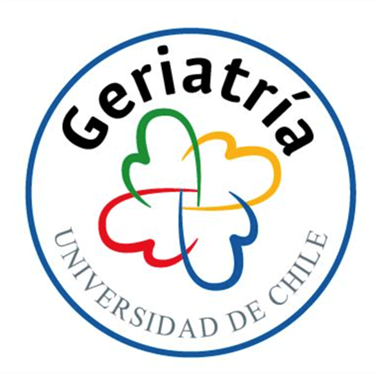 JAIME HIDALGO ANFOSSI
MED INTERNA Y GERIATRIA
2024
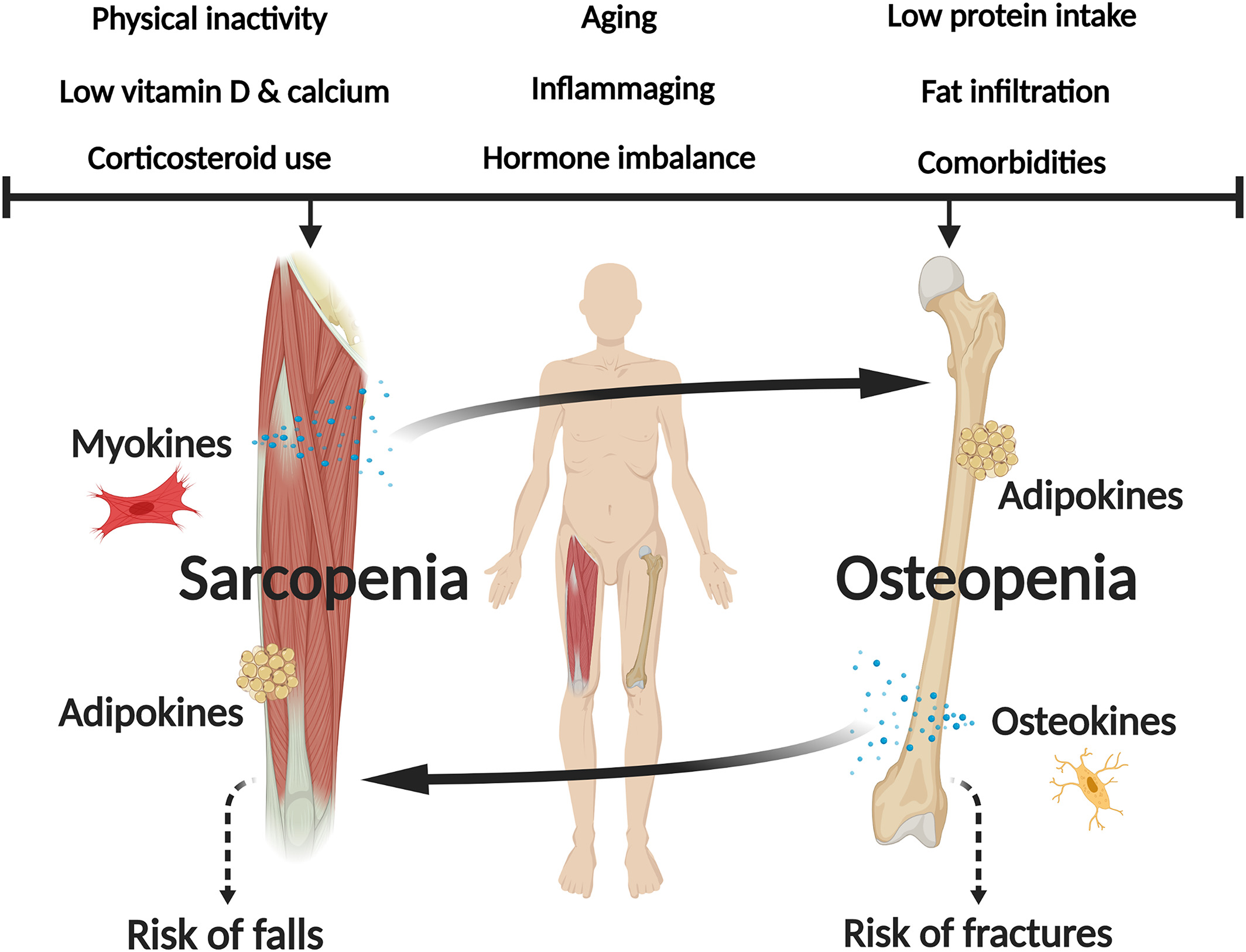 Journal of Cachexia, Sarcopenia and Muscle 2020; 11: 609–618
Sarcopenia
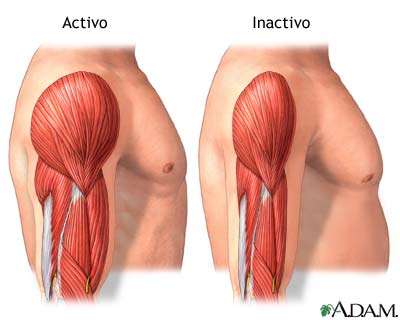 Definición:
Es la pérdida de masa muscular esquelética, fuerza y funcionalidad.
Evolución en Ciclo Vital
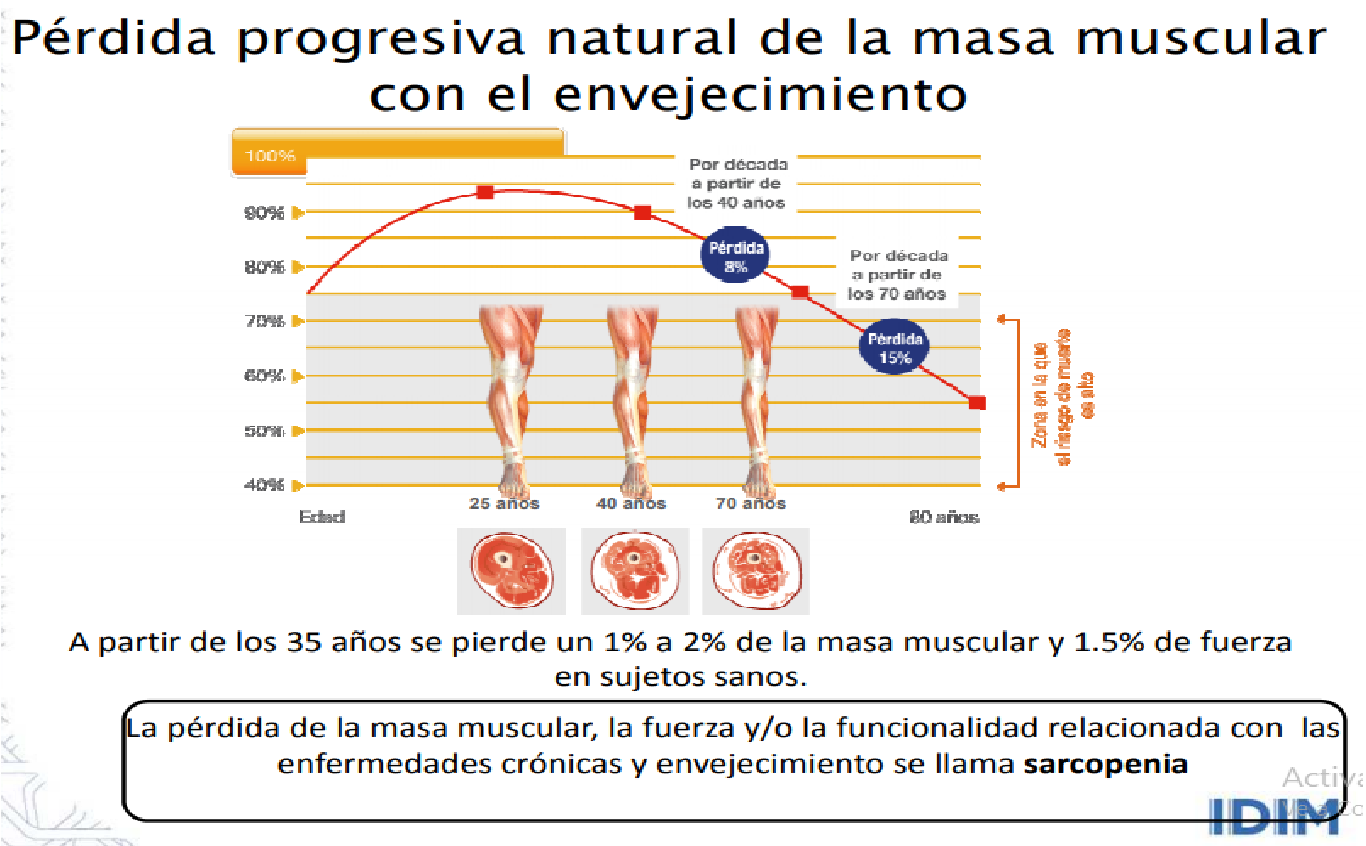 Masa ósea: 
Empieza a disminuir un 0,5% a partir de los 30 anos 
> en mujer posmenopáusica.
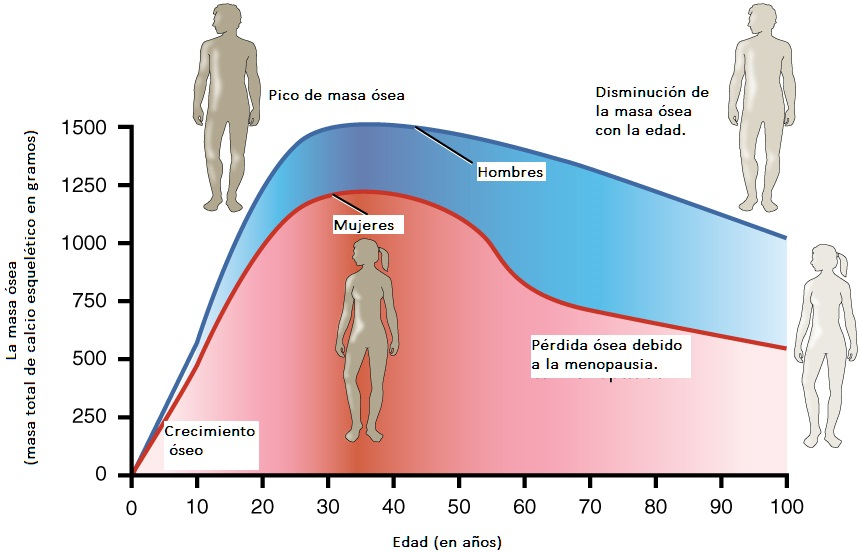 EPIDEMIOLOGIA
Osteoporosis
En mayores de 50 anos (OMS): 
	22,1% en mujeres / 6,6% en varones 
	30% en mujeres y el 8% en varones para el año 2025.
 España:
	22,6% en mujeres y en 5,4% en varones.
 	Criterios para osteopenia: 80% en mujeres mayores de 70 años
Arch Osteoporos. 2013;8:1–115
Med Clin (Barc). 2001;116:86–8
EPIDEMIOLOGIA
Sarcopenia:
Población europea >65 años:  9,25 y el 18%. 
2045: 12,9 y el 22,3%. 
La prevalencia España >70 años:
Institucionalizados :15,1 y 46,3% para varones y mujeres, respectivamente
En la comunidad 10 y 32,7%
Consulta de Geriatría 12,7 y 22,9%
EPIDEMIOLOGIA
Cruz-Jentoft et al. 2010
EPIDEMIOLOGIA CHILE
Ref. Arroyo, Lera, Sánchez Albala et al. Rev med chile 2007
CHILE
Rev. méd. Chile vol.150 no.8 Santiago ago. 2022
EPIDEMIOLOGIA
Osteosarcopenia;
Prevalencia  5-37%
> mujeres que en hombres. 
> Pacientes con Fragilidad y comorbilidad 
Edad ≥ 80 años 
Historia de caídas
FACTORES DE RIESGO
FACTORES DE RIESGO
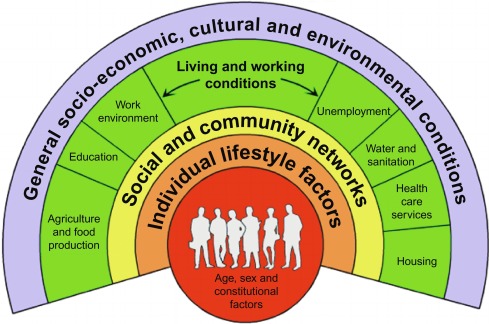 FISIOPATOLOGIA
FISIOPATOLOGIA
Disminución de fuerza y de masa muscular.
Disminución de fibras musculares (fibras rápidas tipo 2).
Denervación de fibras musculares restablecida por neuronas motoras más lentas.
Células satélites encargadas de regeneración de fibras musculares son menos numerosas.
Hormonas (GH, IFG-1, andrógenos)
Causas
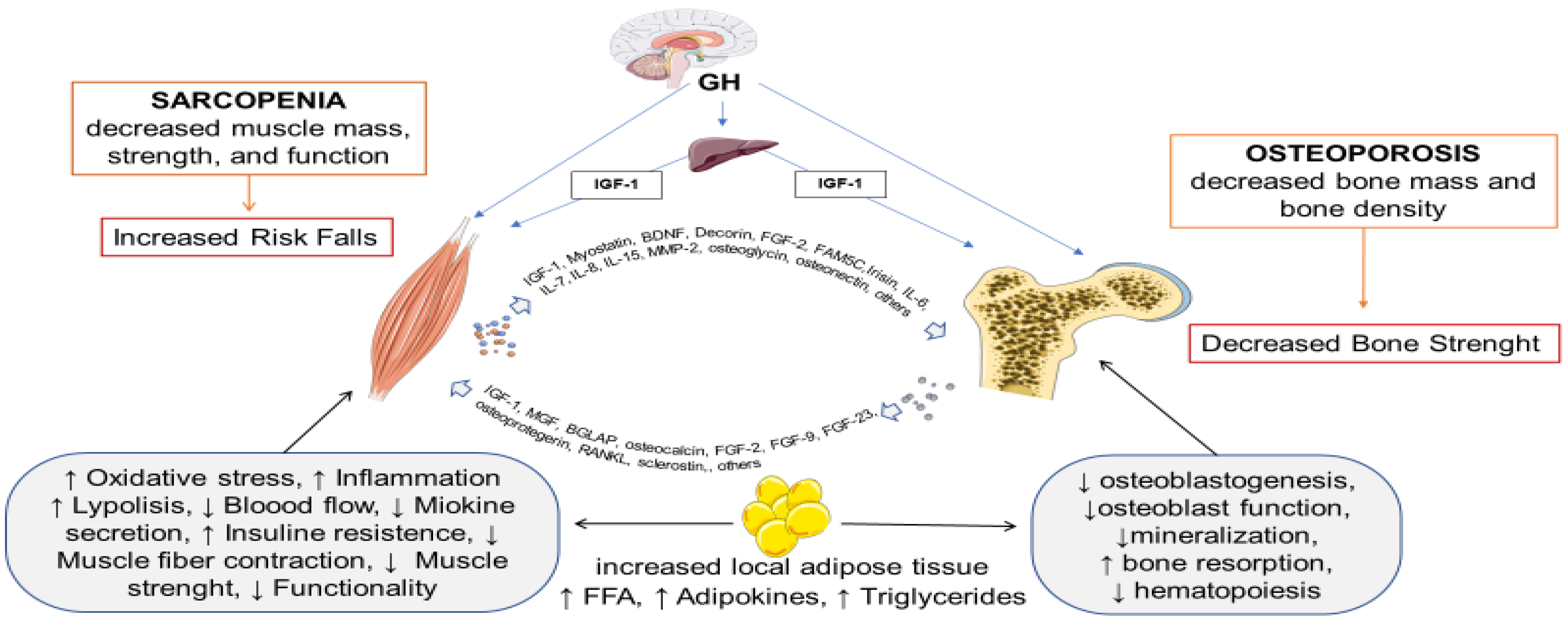 Int. J. Mol. Sci. 2022, 23, 5591
Sarcopenia y Obesidad
Clin Geriatr Med. 2011 Aug;27(3):401-21
Lipotoxicidad
Lípidos intracelulares: acumulación de dervados lipídicos: ceramidas, diacilglicerol, etc.
Bloquea acción de insulina
Bloquea síntesis de proteínas
Aumenta estado proinflamatorio.
El tamaño de adipocitos aparece disminuido en AM
Aumenta la infiltración ectópica: Músculos.
IMPACTO
OSTEOSARCOPENIA
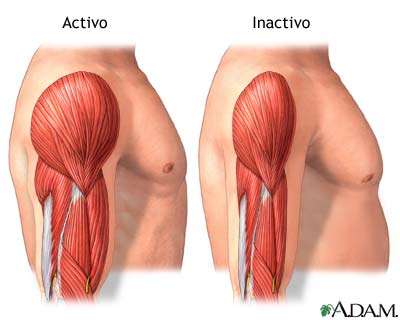 Fracturas
Fragilidad
Mayor Dependencia
Calidad de Vida
Gasto en Salud
Institucionalización
Depresión
Mortalidad
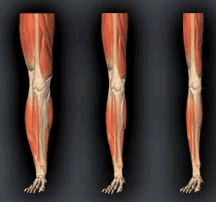 DIAGNOSTICO
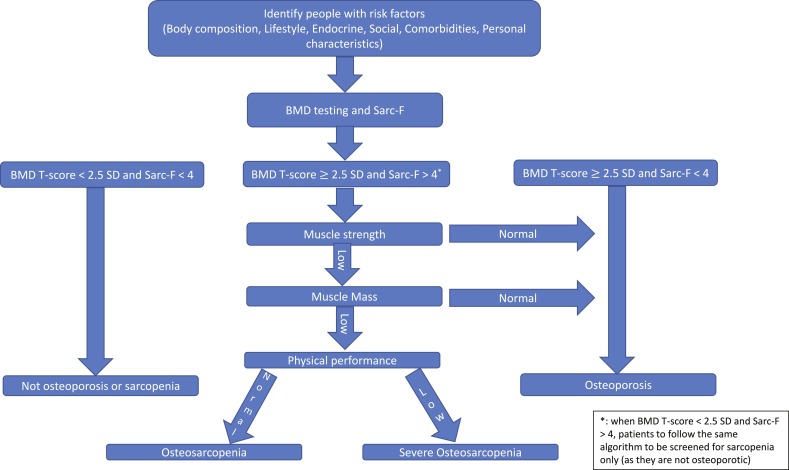 DIAGNOSTICO
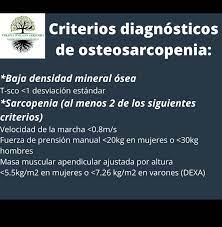 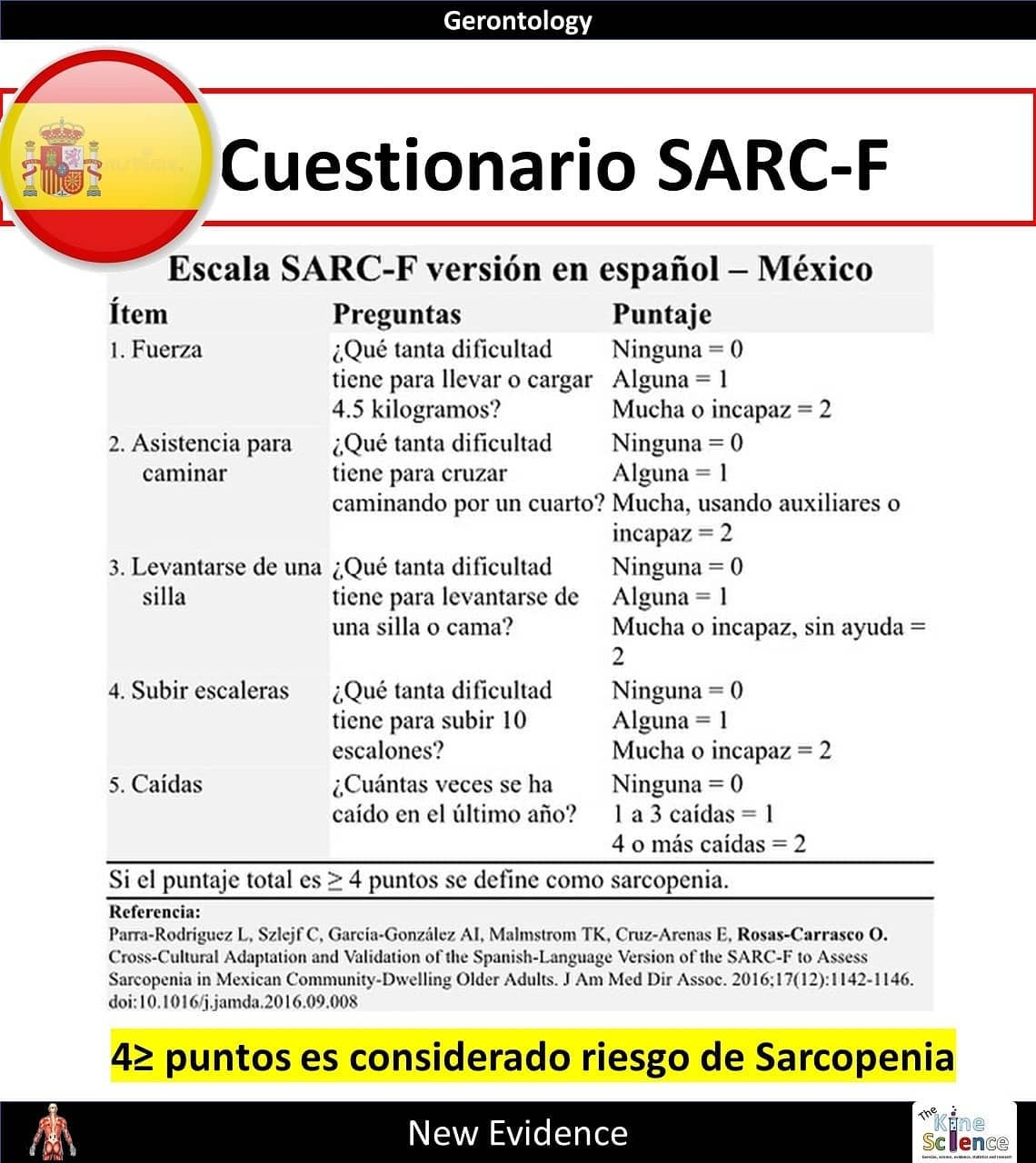 DIAGNOSTICO
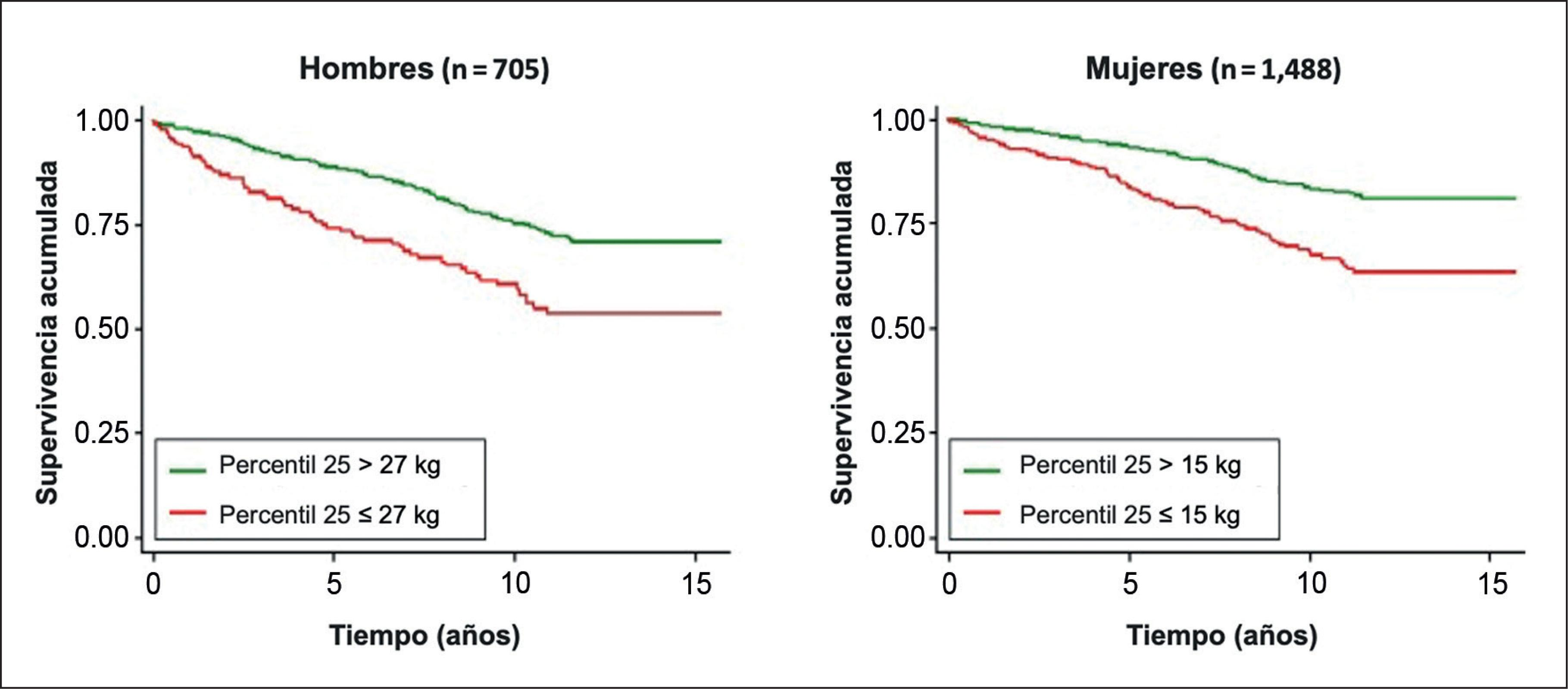 Rev. méd. Chile vol.150 no.8 Santiago ago. 2022
DIAGNOSTICO: Handgrip(Chile)
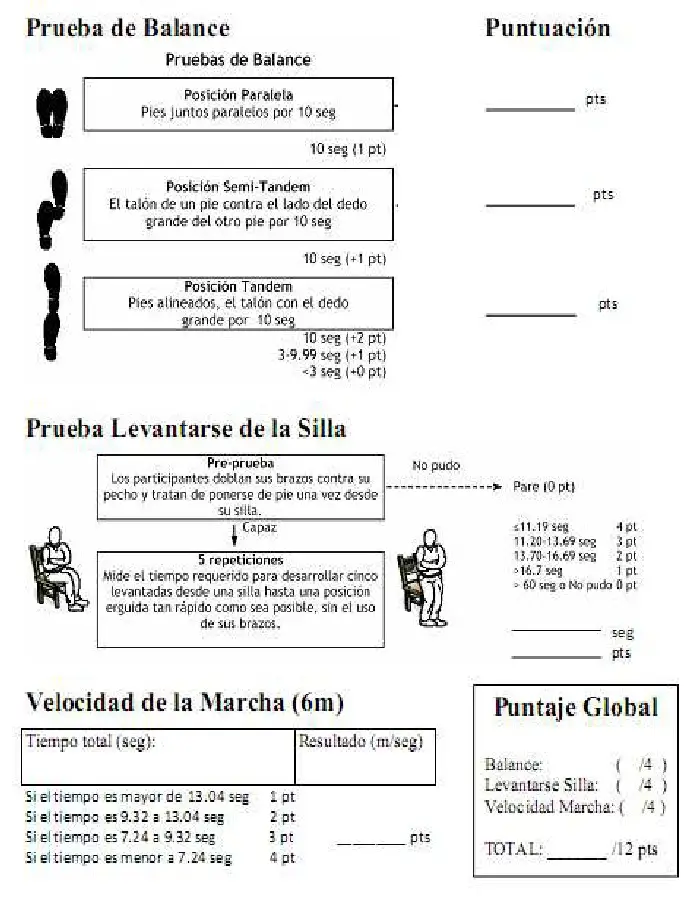 DIAGNOSTICO
DENSITOMETRIA OSEA
Mujeres y hombres con sospecha o actual fractura por fragilidad
Mujeres posmenopáusicas > 65 anos ˜ y hombre > 70 anos ˜ con algún/os de los factores de riesgo asociados
Factores de riesgo mayores 
Tratamiento con prednisona a dosis > 7,5 mg/día durante más de 3 meses 
Antecedentes familiares de fractura de cadera
IMC < 20 kg/m2 
Menopausia precoz < 45 años no tratada 
Caídas (> 2 en el último año)
Factores de riesgo menores
Tabaquismo activo
Ingesta enólica > 20 U/semana en hombres y 13 U/semana en mujeres 
Enfermedades crónicas que disminuyan la DMO (p. ej. artritis reumatoide, hiperparatiroidismo, síndromes malabsortivos. . .) 
Tratamiento con fármacos que disminuyan la DMO (p. ej. anticonvulsivantes, heparina, inhibidores de la aromatasa. . .)
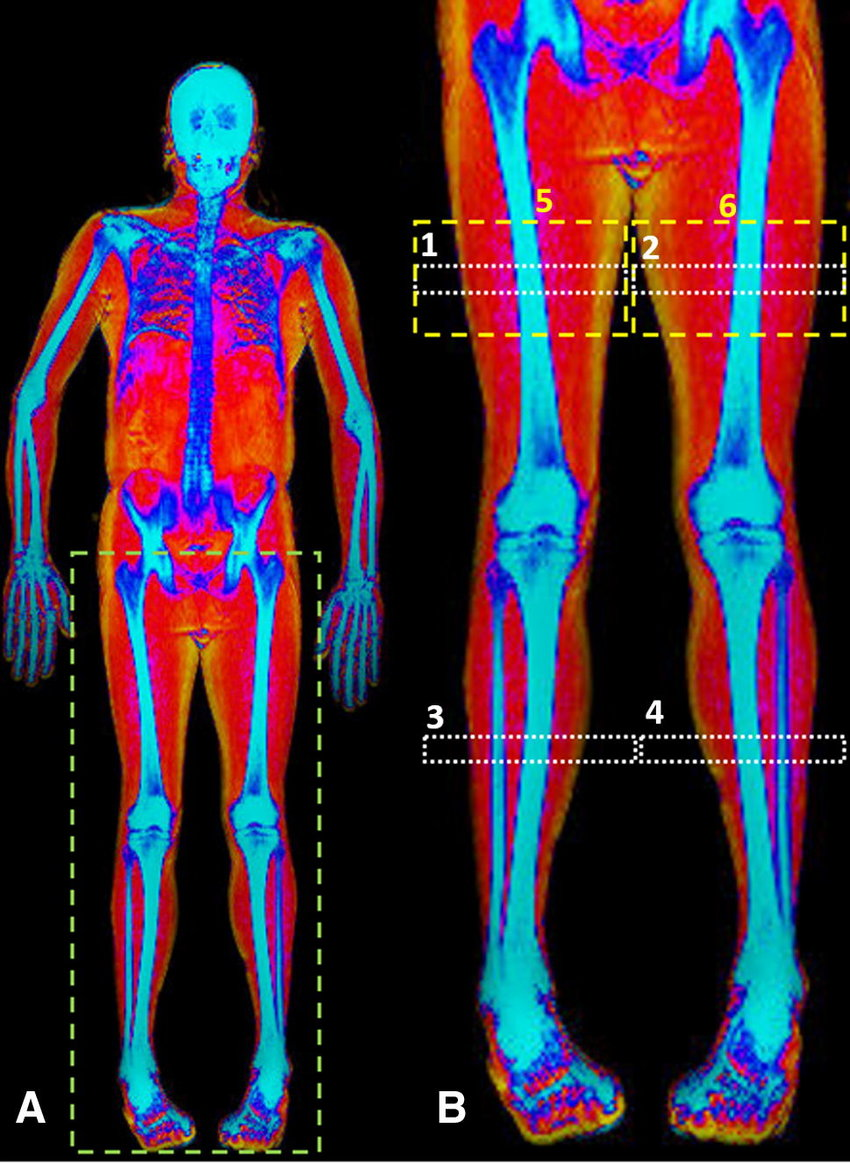 Diagnóstico
RNM: mejor standard, caro.
TAC
DXA (dual energy x - ray absortometría.)
	Sobreestima masa muscular (incluye edema y grasa infiltrada).
Impedanciometría bioeléctrica (hidratación raza, edad).
Calcified Tissue International. 105.
Tusseu Compass
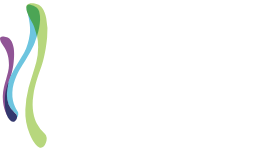 https://www.researchgate.net/publication/352725278_Validation_of_a_semiautomatic_image_analysis_software_for_the_quantification_of_musculoskeletal_tissues
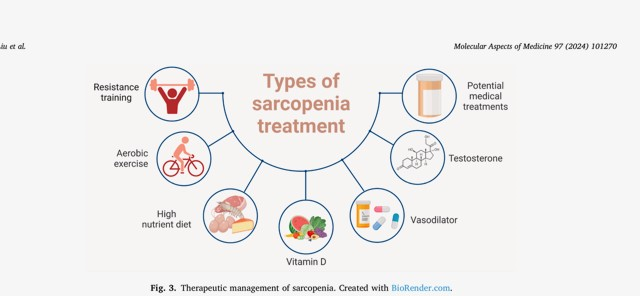 TRATAMIENTO
EJERCICIO
Ejercicio aeróbico
			Acondicionamiento cardiaco
			Resistencia al esfuerzo
			Volumen mitocondrial y actividad enzimática
			Disminución de masa grasa
Ejercicio de resistencia
			Aumenta masa y fuerza muscular
			Reduce sarcopenia
	Entrenamiento intensivo de 10 a 12 semanas.
Ejercicio y actividad física
Journal of Cachexia, Sarcopenia and Muscle. 10.1002/jcsm.12567.
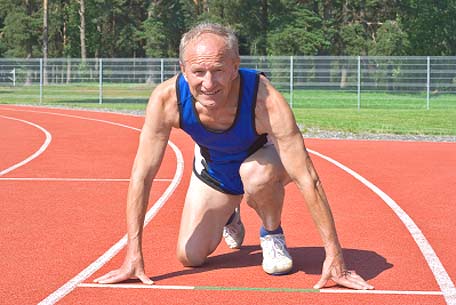 Entrenamiento de resistencia progresivo
		Funcionalidad
		Velocidad de la marcha
		Subir escalas
		Balance
EJERCICIO
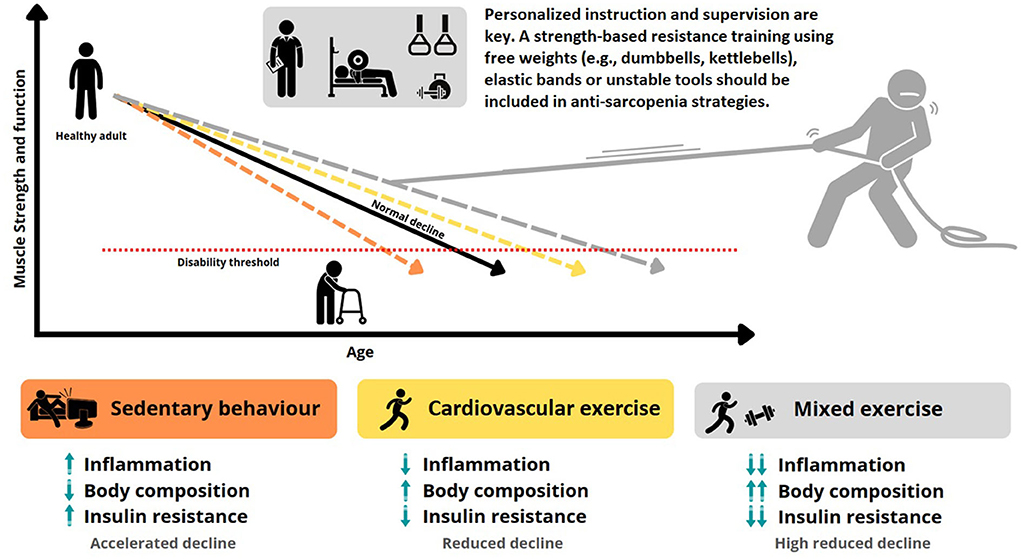 Nutrición
Dieta Mediterránea
Vegetales (frutas, verduras, legumbres, frutos secos, pan y otros cereales).
 Aceite de oliva.
Pescado.
 Carnes rojas en poca cantidad. 
 Consumo regular de vino en cantidades moderadas. 
Asegurar aporte proteico 1 – 1,5 g/kg/ día.
Recurrir a suplementos proteicos
Fundamental en metabolismo óseo.
Desciende a  un 25 % en ancianos.
Vit. D se una a receptor de Vit. D en músculo esquelético promoviendo la síntesis de proteínas y la incorporación de calcio al miocito.
Su carencia: atrofia fibras musculares.
Grave: 
Atrofia musculatura proximal, incapacidad para incorporarse desde una silla y subir escalas, dificultad en balance axial.
Vitamina D
OSTEOPOROSIS
Otras terapias
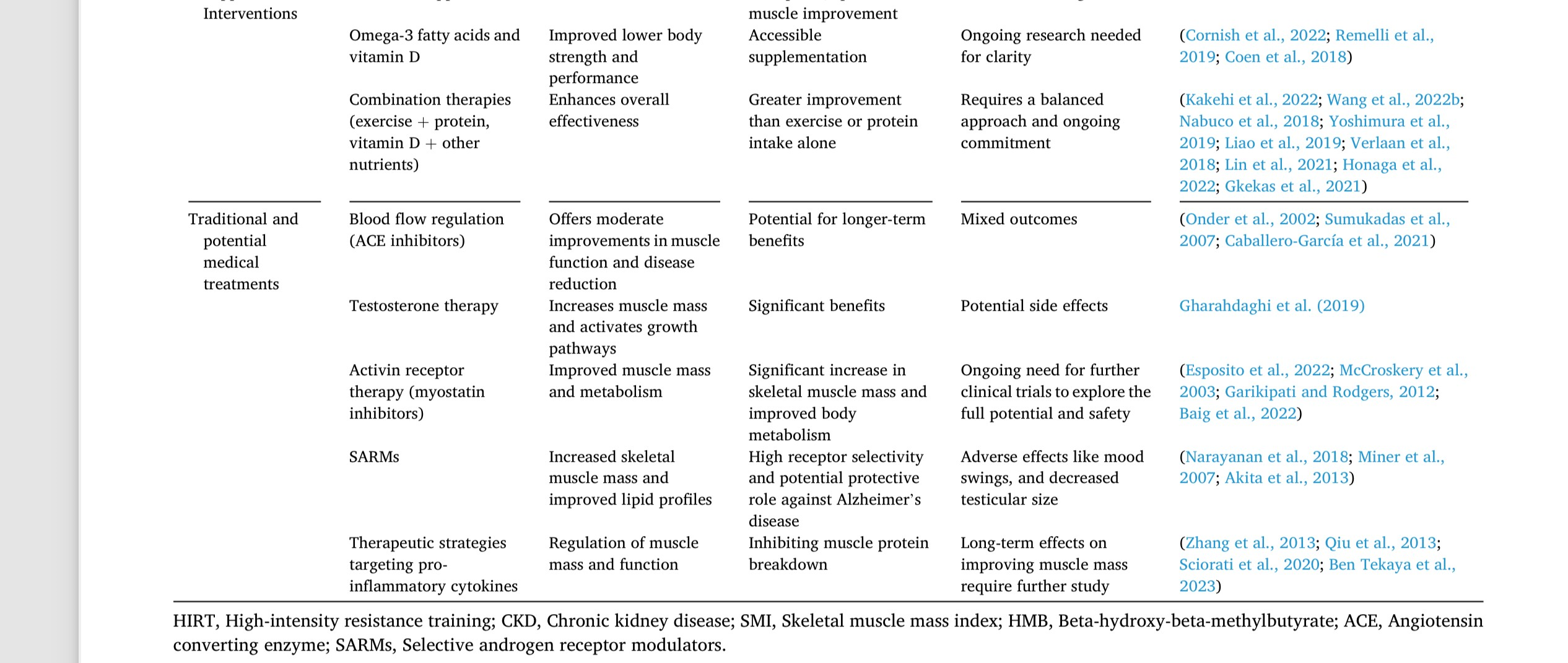